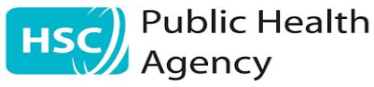 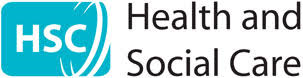 Closing the Loop at Strategic Level
-Health & Social Care Northern Ireland

Linda Craig – Regional Lead for Patient Client Experience, Public Health Agency
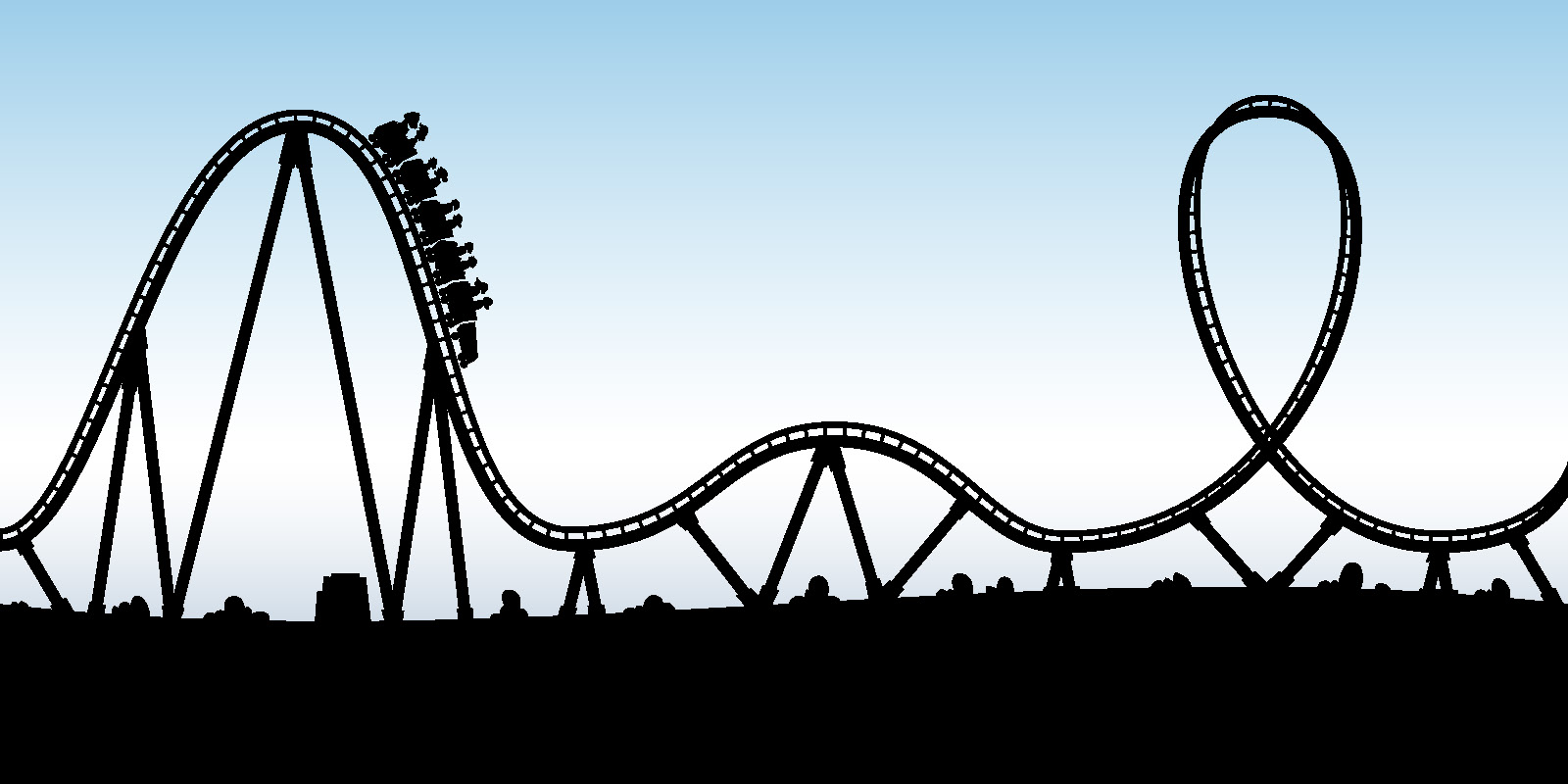 Looking Back … Who is on board?
Strategic Driver

Champions

Opportunities

Proof
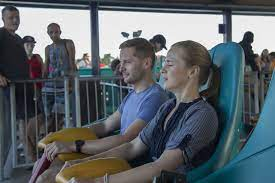 Challenges – What are the fears & barriers
“The status quo”

A new & public platform

Competing demands

Change in leadership
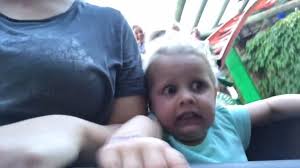 Pause at the top …. Whats next?
Creating a map of the strategic priorities

Empowering Leaders

Mechanisms for learning

Closing the loop for the author of stories
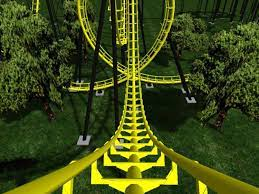 Prepare to enjoy the ride …..
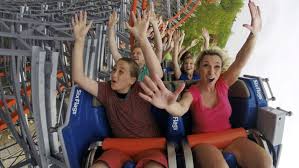 Contact detail:

Linda.craig3@hscni.net
07803133421